II. osnovna škola Čakovec, HrvatskaII. Elementary School Čakovec, Croatia
School from above
Entrance
Entrance hallway
First floor
Second floor
School library
Sports hall
Sports park
27.01.2017
2
eTwinning
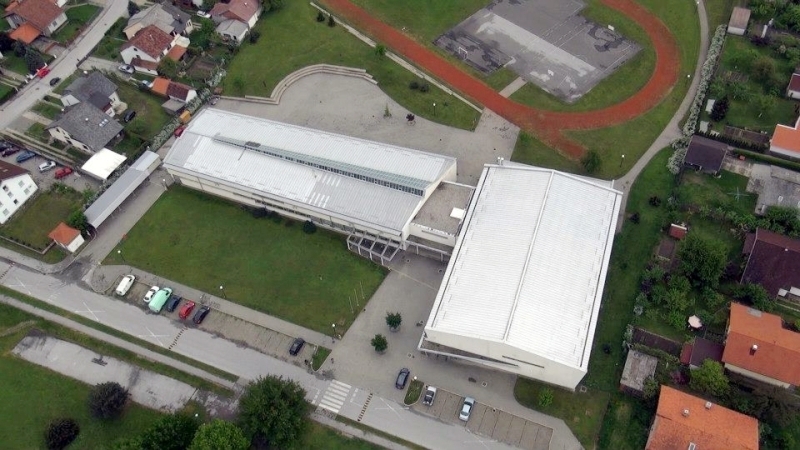 27.01.2017
3
eTwinning
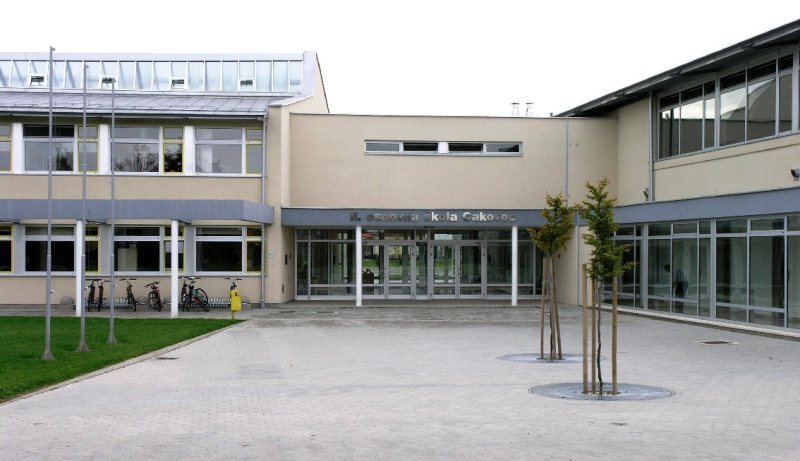 27.01.2017
4
eTwinning
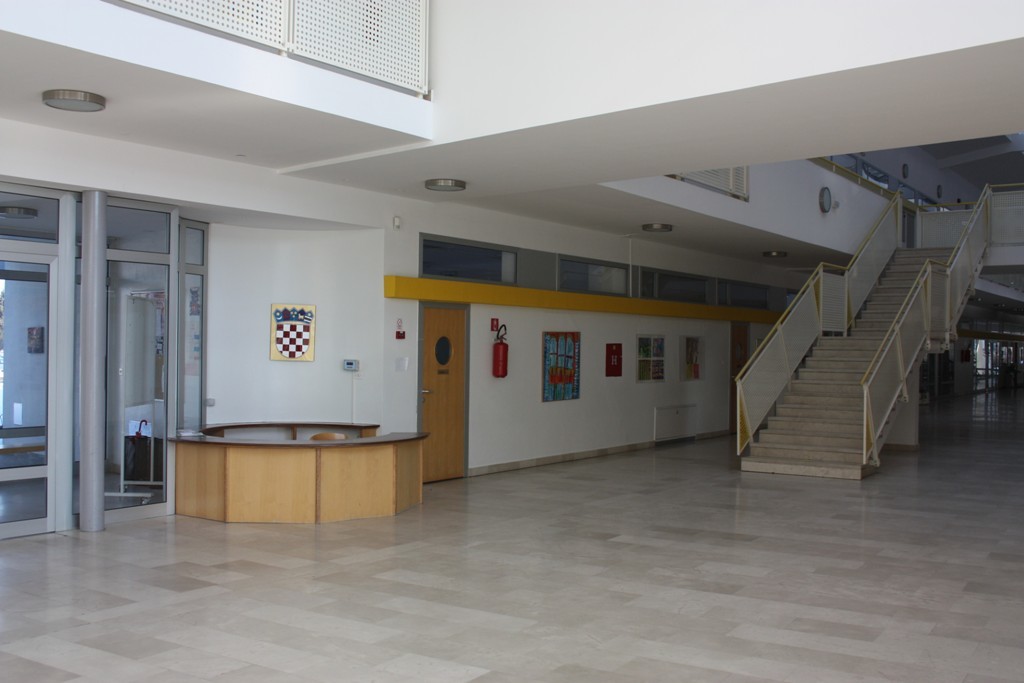 27.01.2017
5
eTwinning
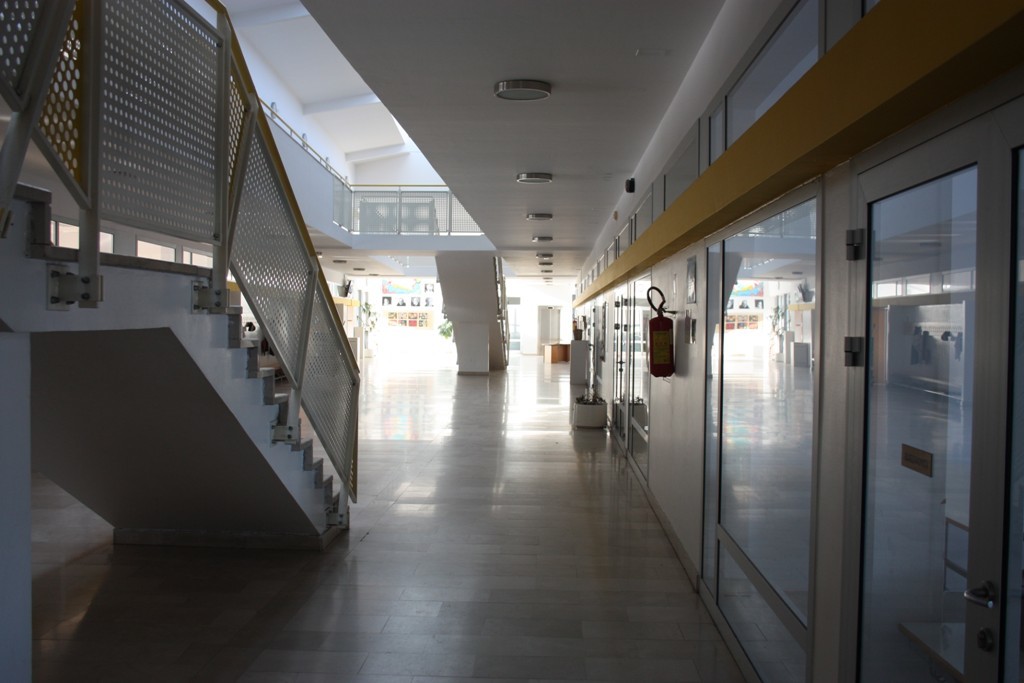 27.01.2017
6
eTwinning
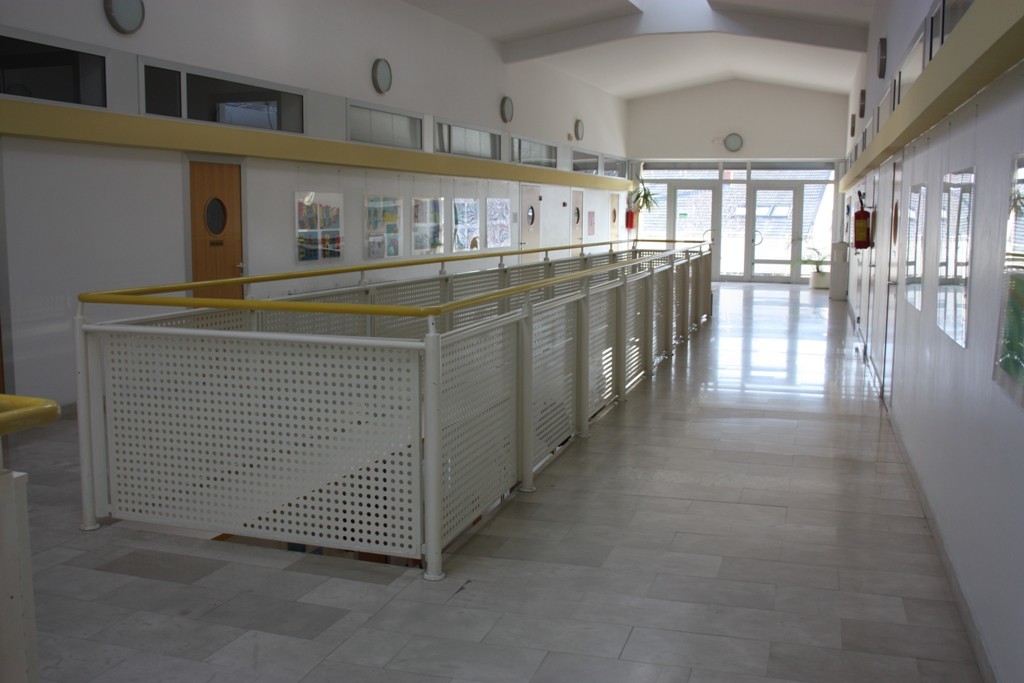 27.01.2017
7
eTwinning
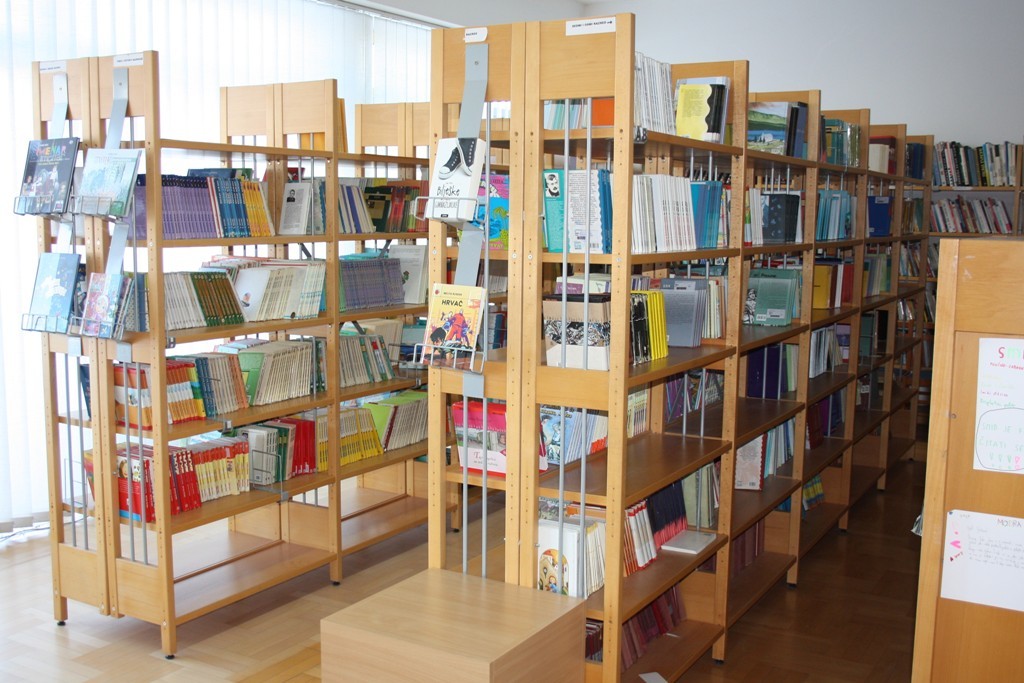 27.01.2017
8
eTwinning
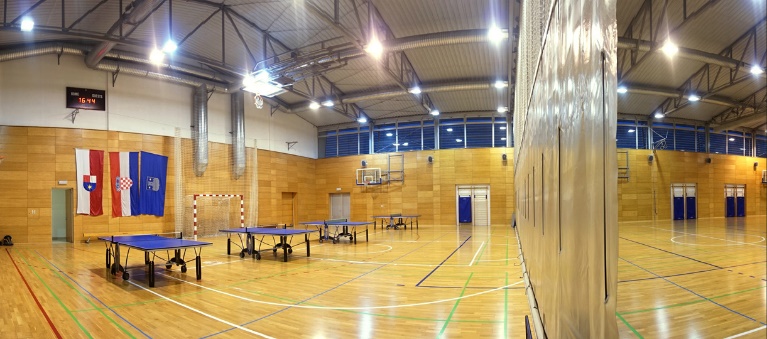 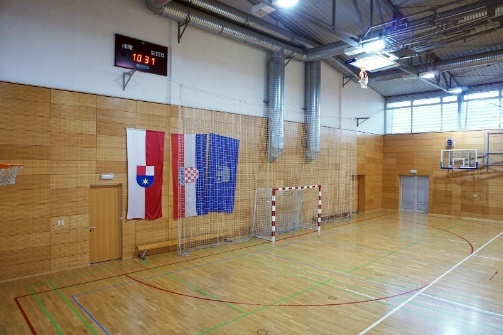 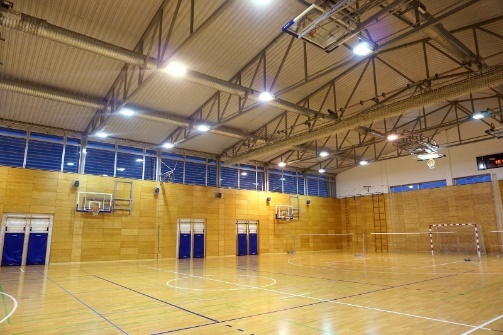 27.01.2017
9
eTwinning
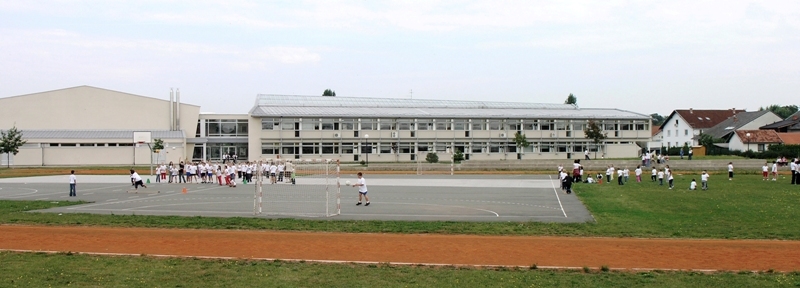 27.01.2017
10
eTwinning
About
Made by: Jakov Novak 8.B (II. osnovna škola Čakovec)
For the eTwinning project: „Sharing our culture with stories and games using Scratch”
27.01.2017
11
eTwinning